อาคาร เอเชียพัทยาขั้นตอนการฉีดล้าสงทำความสะอาดพื้นที่
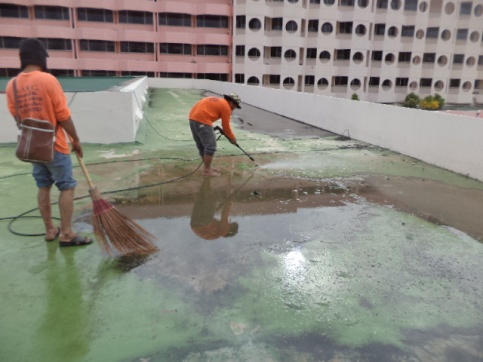 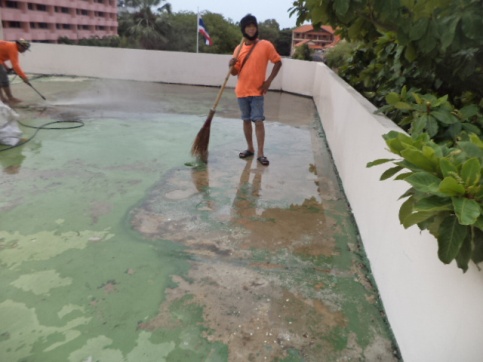 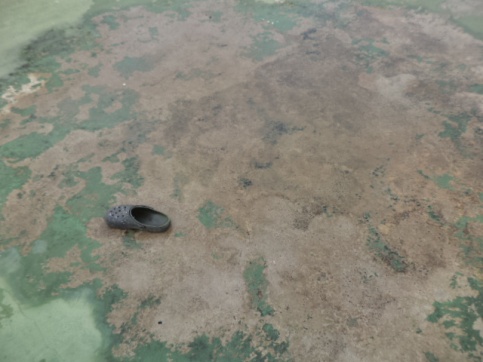 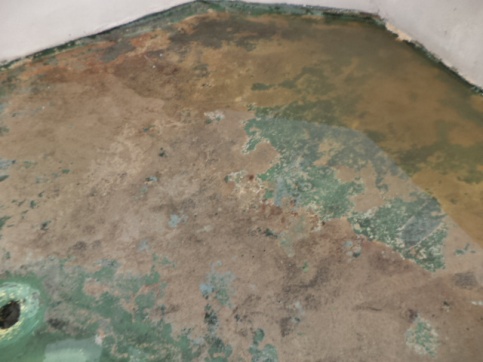 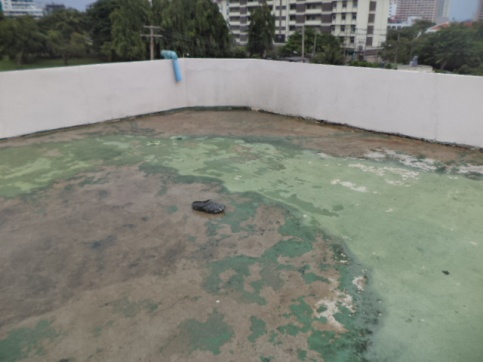 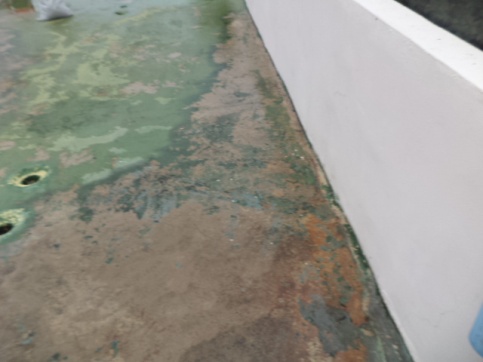 อาคาร เอเชียพัทยา
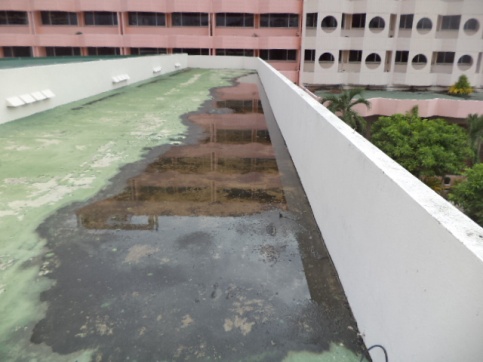 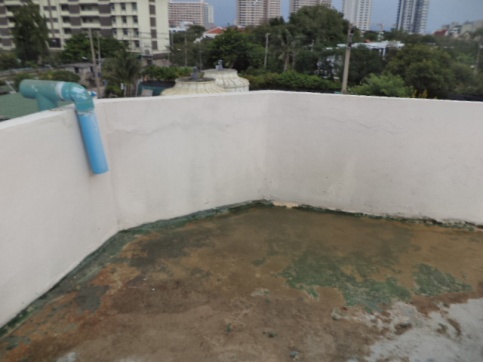 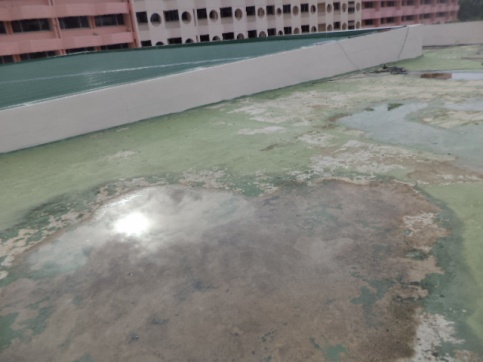 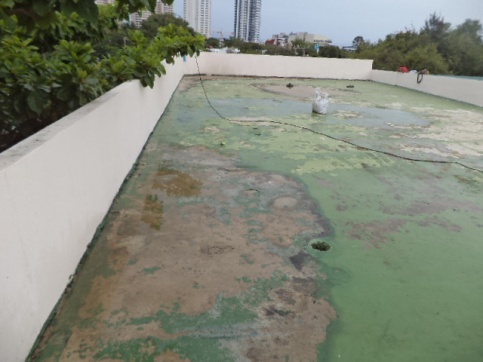 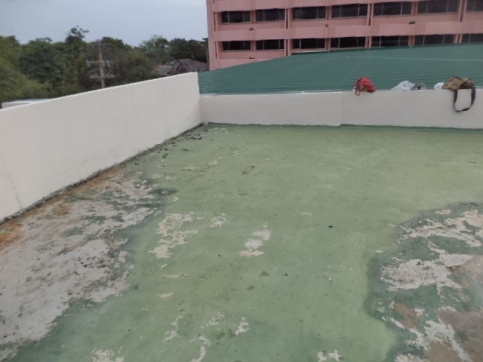 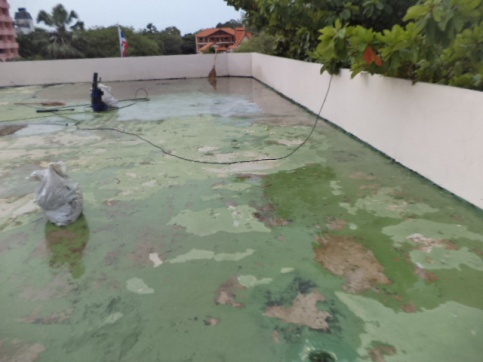 อาคาร เอเชียพัทยาขั้นตอนการเทปูน ปรับพื้นในส่วนที่มีแอ่งน้ำขัง
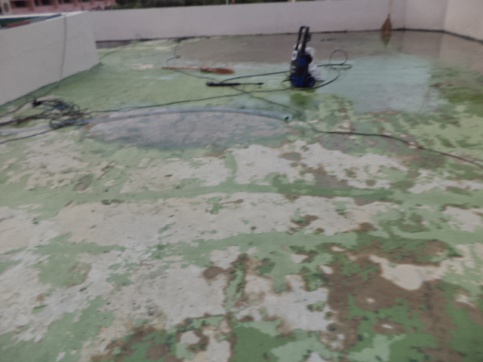 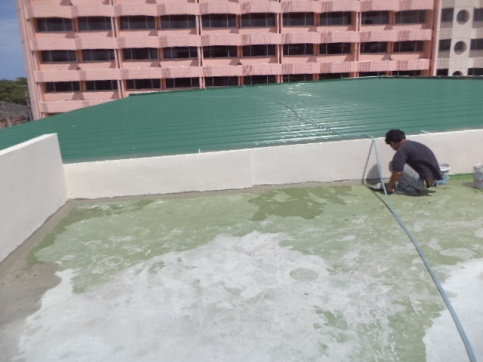 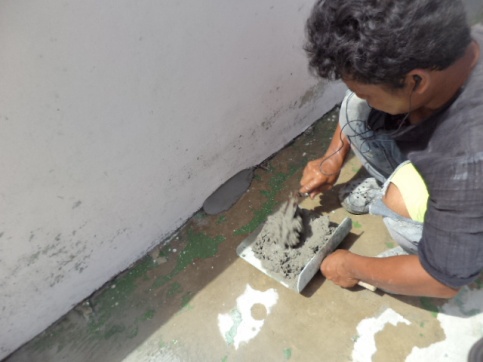 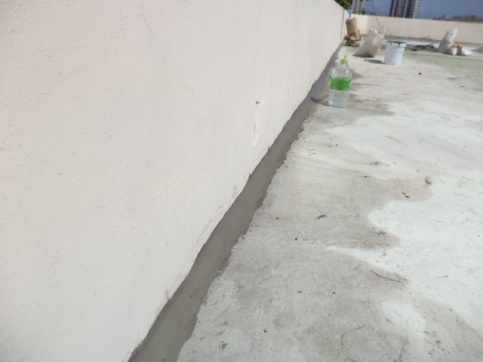 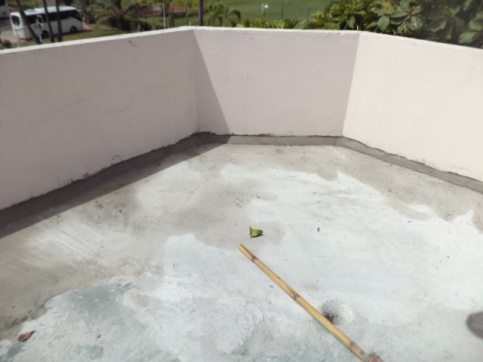 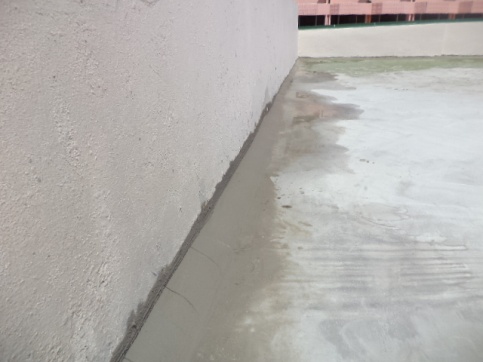 อาคาร เอเชียพัทยาขั้นตอนการทารองพื้นกันซึมและปูตาข่าย Fiber Glass
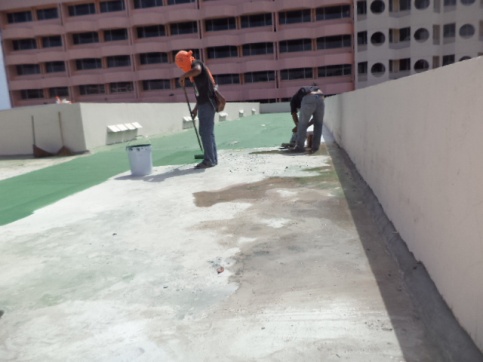 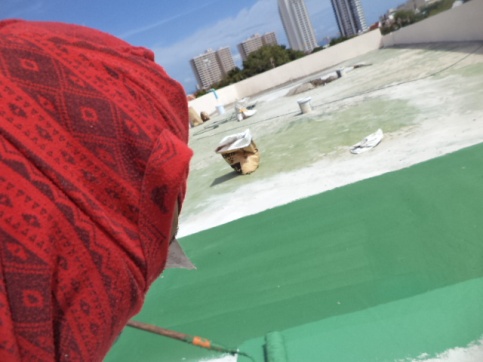 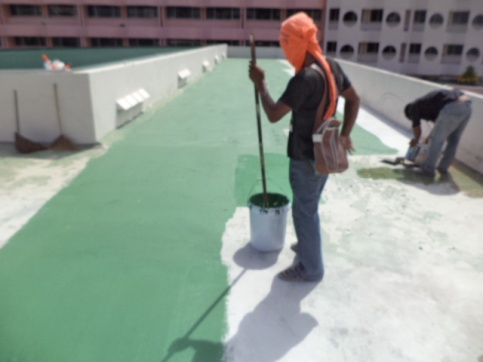 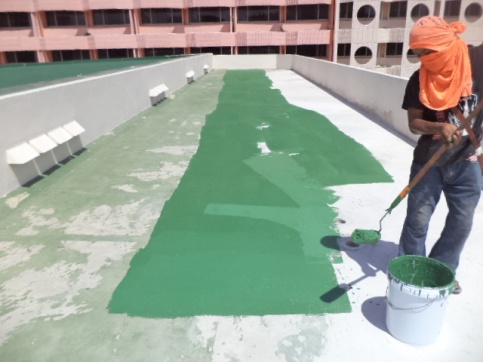 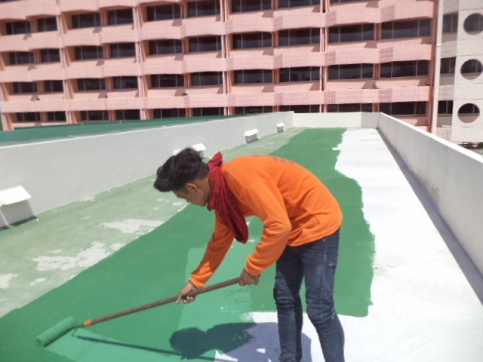 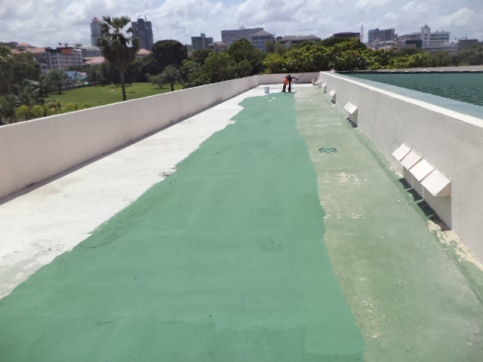 อาคาร เอเชียพัทยา
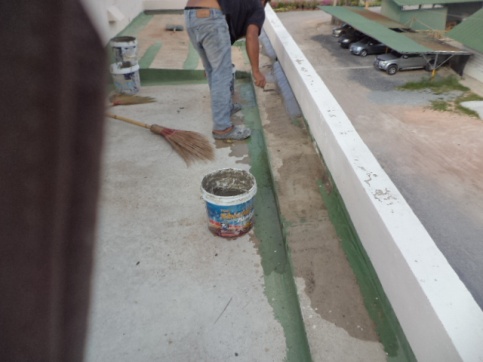 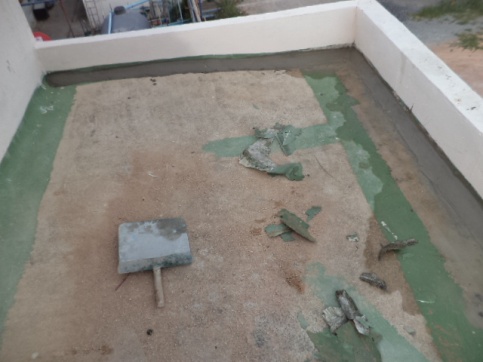 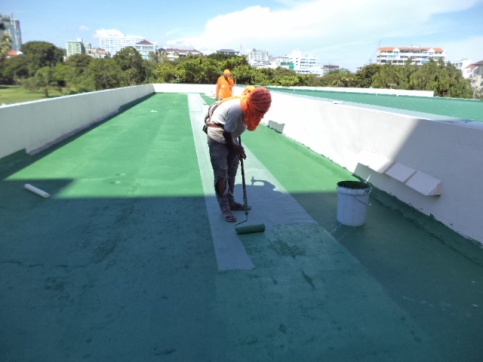 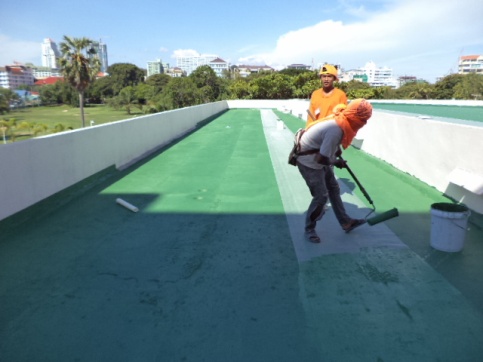 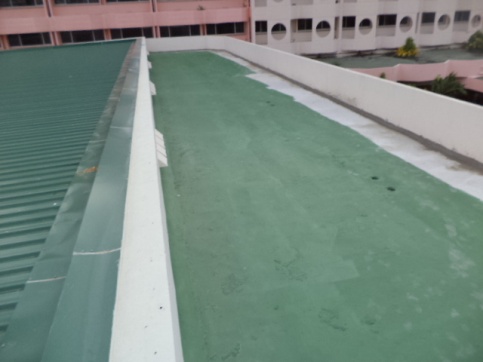 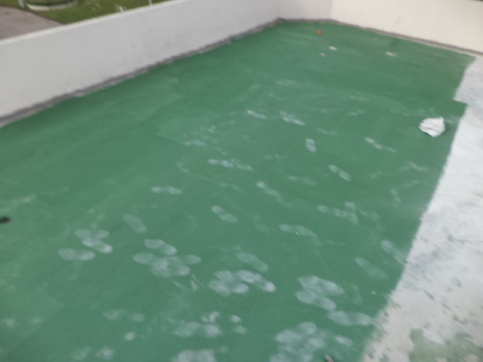 อาคาร เอเชียพัทยา
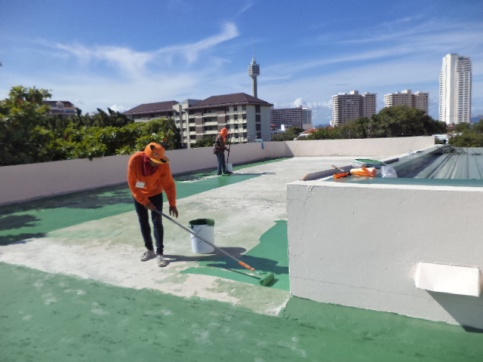 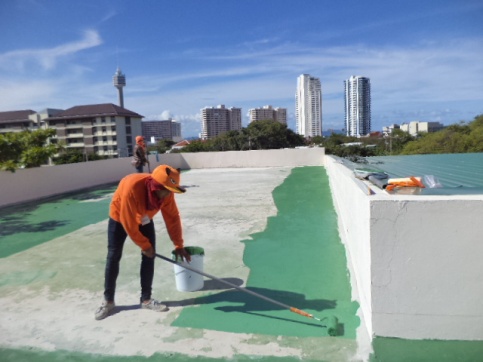 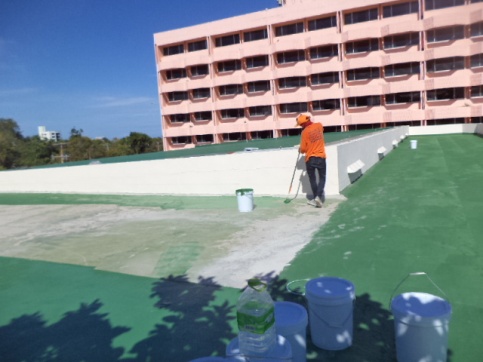 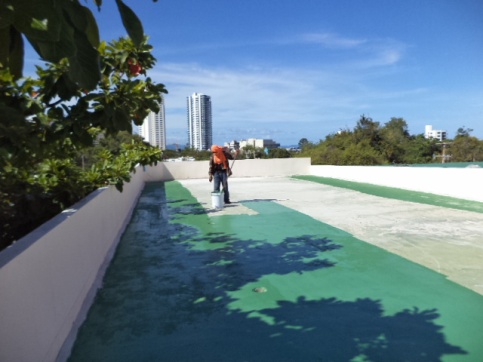 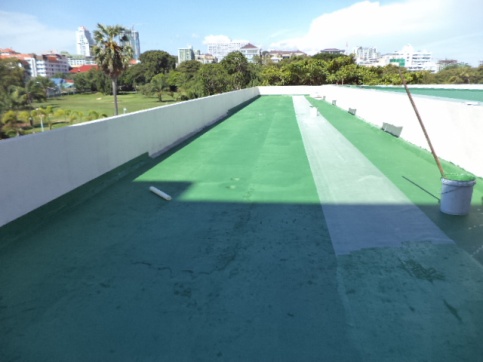 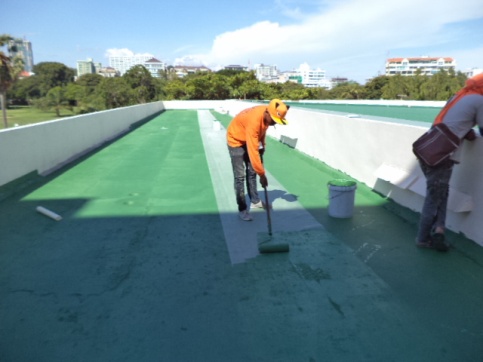 อาคาร เอเชียพัทยาทาน้ำยากันซึมทับอีกจำนวน 2- 3 รอบ
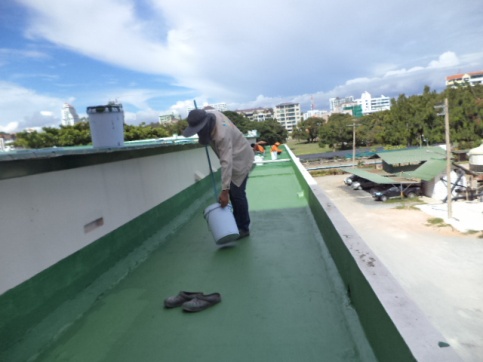 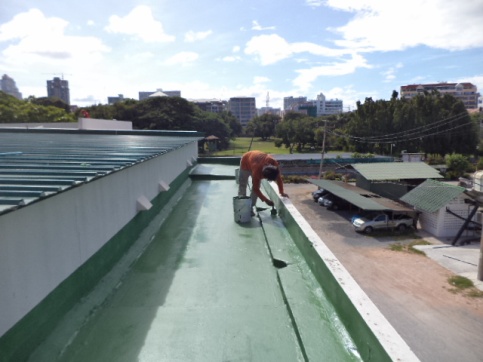 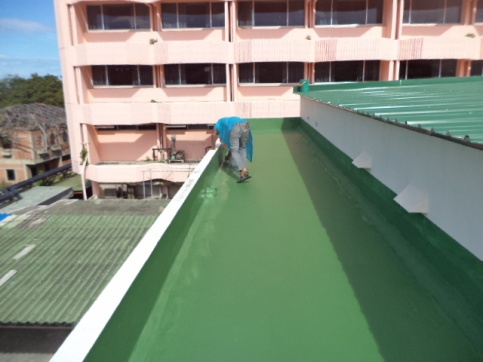 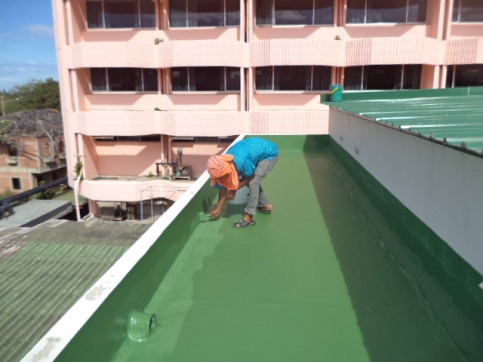 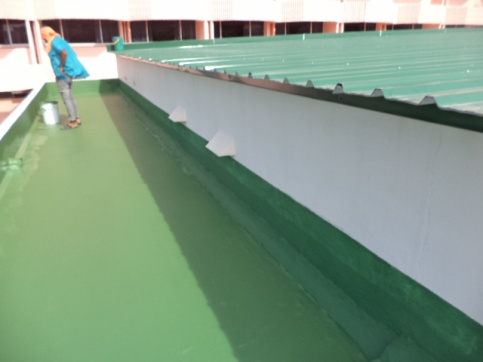 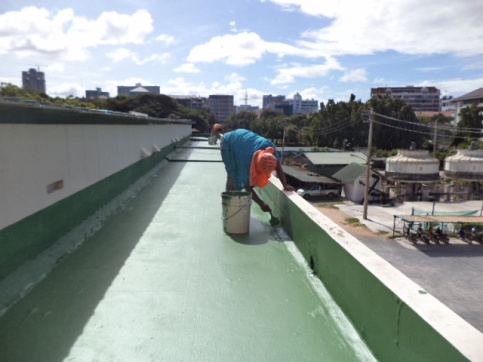 อาคาร เอเชียพัทยา
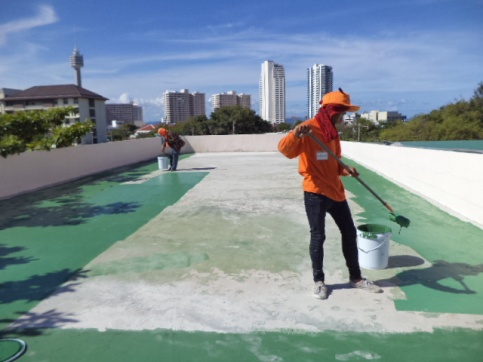 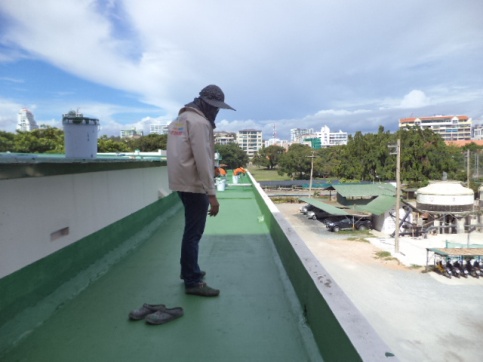 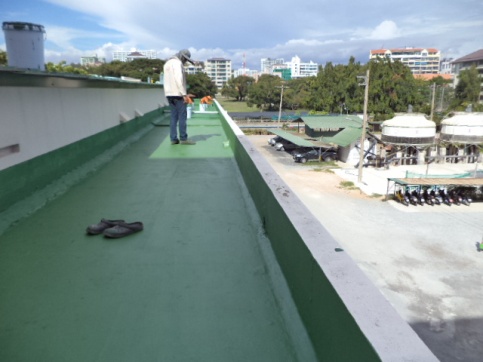 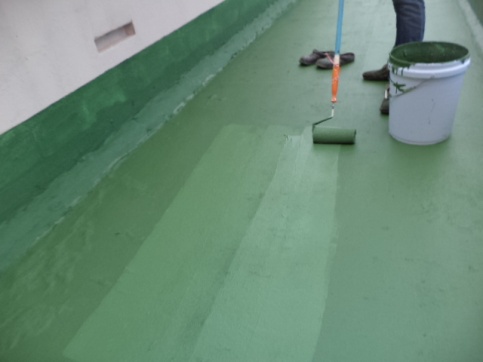 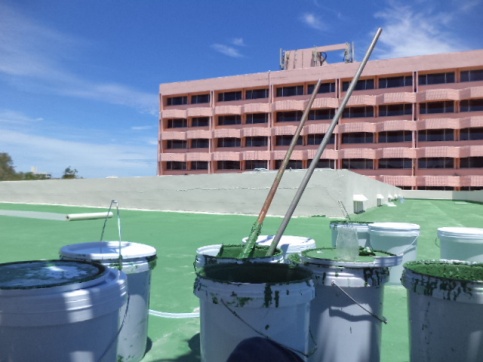 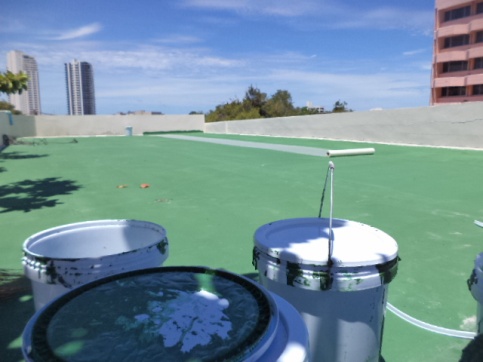 อาคาร เอเชียพัทยาเมื่องานแล้วเสร็จ
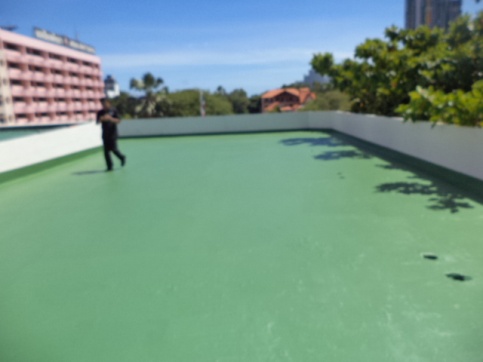 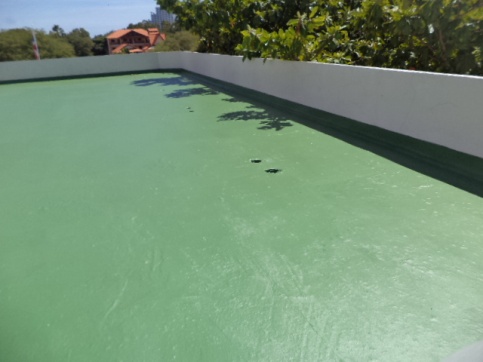 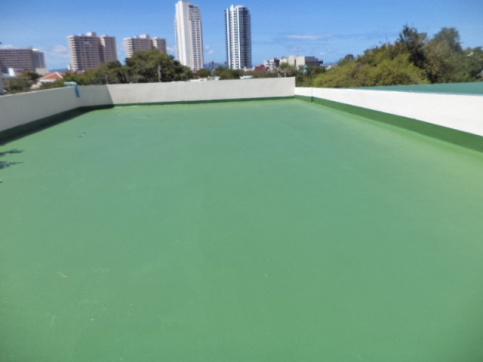 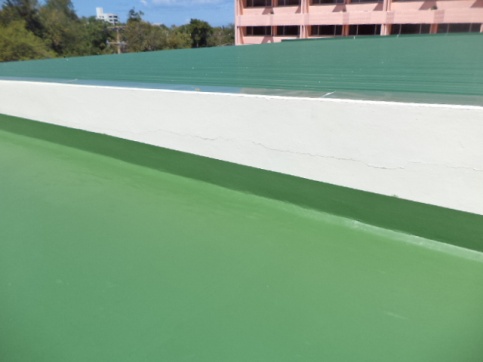 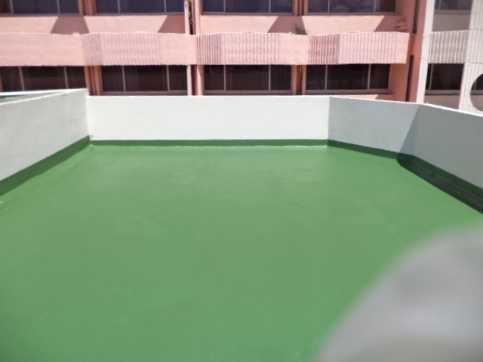 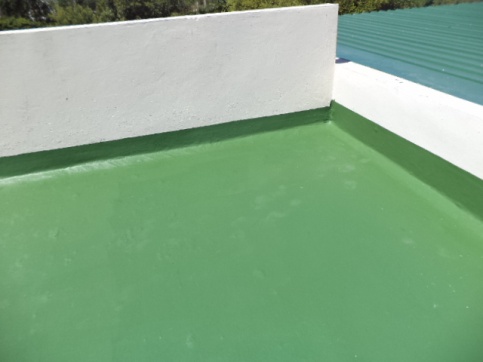